Выпускная работа слушатель к.п.к. «Современные подходы к организации коррекционно – развивающего обучения и воспитания детей с нарушениями речи»
тема: «»
Работу выполнил:
Мастерова Елена Владимировна
Работу проверил:
Сынкова  Галина Николаевна


Липецк – 2013
Муниципальное дошкольное образовательное учреждение детский сад  № 37 г.Липецка
Логопроект «»



Подготовила:
Учитель – логопед
Мастерова  Е.В.
Тип проекта: Информационно- исследовательский.Участники проекта: Воспитанники старшего дошкольного возраста, воспитатели группы «Всезнайки», родители воспитанников, учитель – логопед.Срок реализации проекта: долгосрочный (6 – 7 месяцев).Цель проекта: Познакомить детей с многообразием овощей, дать более глубокие представления по данной теме. Развивать поисково-познавательную деятельность дошкольников путём ведения исследовательской опытно-экспериментальной деятельности, развивать творческий потенциал детей средствами проектной деятельности.
Задачи (образовательные):
сформировать у детей обобщающее понятие «овощи»;
познакомить воспитанников с различными овощами, способами их выращивания, получением урожая;
рассказать детям об исторической родине овощей
Задачи (воспитательные):
- воспитывать уважение к людям, чьи профессии связаны с выращиванием овощей;
- воспитывать у детей убеждение в ценности коллективного труда для достижения общей цели.
Задачи (коррекционно-развивающие):
уточнить, обогатить, активизировать словарь детей, развивать лексико-грамматические средства языка и связную речь воспитанников;
развивать память, творческое воображение, логическое мышление воспитанников;
развивать творческие способности детей в разных видах деятельности;
развивать тонкие движения рук при работе с бумагой, красками,  карандашами, природным и бросовым материалом
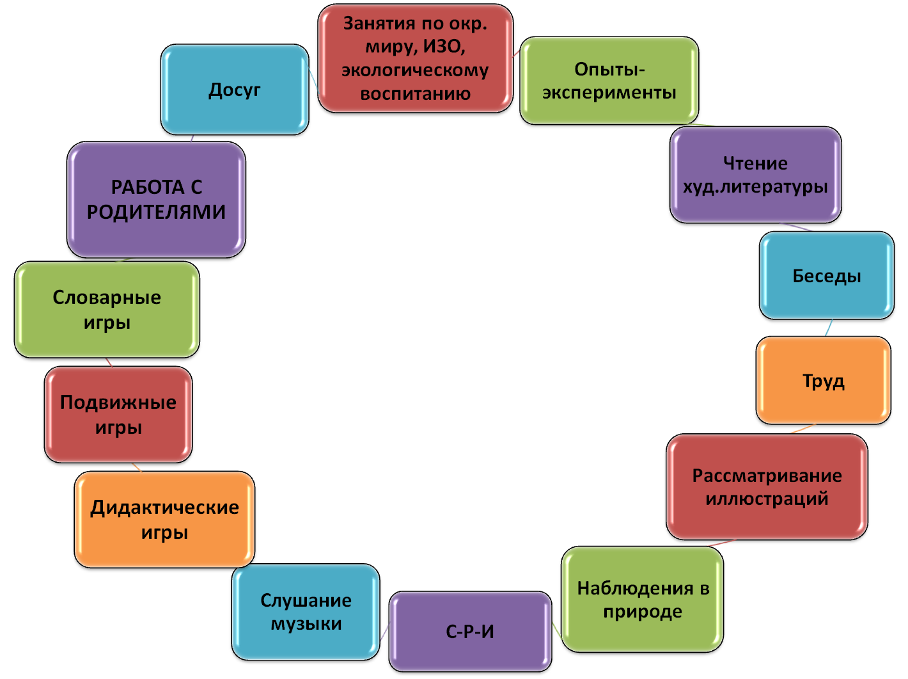 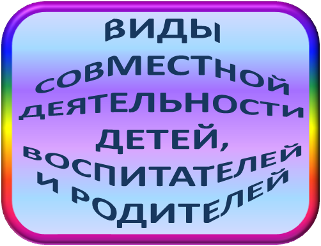 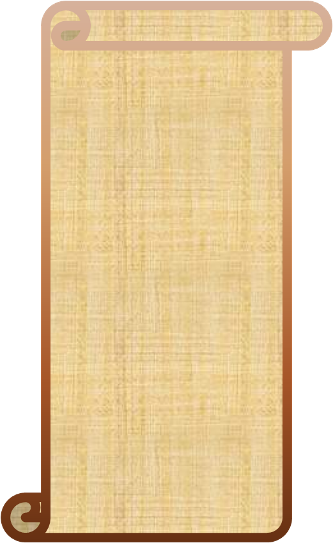 1-й этап:
Подготовительный
Цель: 
Подбор необходимой литературы  и материалов. Создание интереса  у участников проекта.
Этапы реализации проекта
3- й этап:
Заключительный
Цель:
Проведение досуга
«Овощи – наши друзья»
(постановка сценки «Спор овощей»). 
Защита проектов
Подведение итогов.
2-й этап:
Основной
Цель:
Проведение занятий, опытов, экспериментов, бесед, творческая деятельность ,  рассматривание иллюстраций, чтение и т.д.
первый  этап 
1 – 2-ая недели
Анкетирование родителей
Подбор библиотеки, аудио и видеотеки.
Оформление родительского уголка: размещение статей, консультации, рекомендации по теме проекта.
Подбор наглядно-дидактических пособий, демонстрационного материала, природного материала и др.
Акция «Поможем посадить огород»
Второй этап3 месяца (летний период)
планирование непосредственно-образовательной деятельности, интегрированных занятий с целью пополнения знаний детей в разных видах деятельности и развития творческих способностей воспитанников;
 беседы («Какой овощ главный», «Вы откуда к нам приехали», «Овощи – источник витаминов», «Вершки - корешки»);
 просмотр видеороликов, телепередач;
  ознакомление с художественной, энциклопедической литературой;
  игровая деятельность; 
  опытно-экспериментальная деятельность;
  художественно-продуктивная деятельность;
  трудовая  деятельность.
Труд и наблюдения на участке детского сада:
Третий (заключительный)этап – презентация проектов
оформление выставки детских работ 
по теме проекта.
 проведение досуга «Овощи – наши друзья»: (постановка сценки «Спор овощей») ;
 защита индивидуальных проектов  детьми –  «история одного овоща».